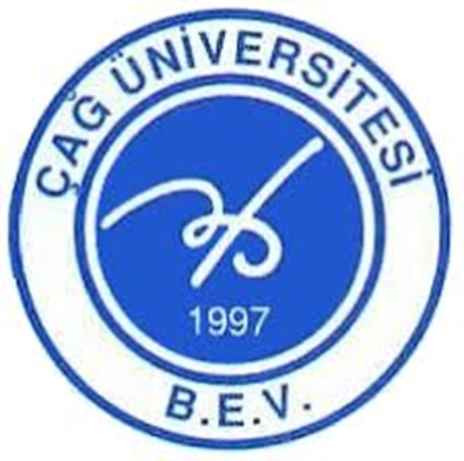 İŞ SAĞLIĞI VE GÜVENLİĞİ YÖNETİM SİSTEMİNİN YAPISI
Öğr. Gör. Şeyda ÇAVMAK
İŞ SAĞLIĞI VE GÜVENLİĞİ YÖNETİM SİSTEMİNİN YAPISI
İŞ SAĞLIĞI VE GÜVENLİĞİ YÖNETİM SİSTEMİNİN YAPISI
Bütün dünyada olduğu gibi ülkemizde de kuruluşlar daha kaliteli, daha ucuz mal ve hizmet üretmek için arayışlar içindedirler. 
Ürün ve hizmetlerin gerçekleştirilmesi esnasında da insan ve çevre sağlığını bozmamanın yollarını aramaktadırlar. 
Bunun sonucu olarak bütün dünyada gelişmişlik ve kültür düzeyi farklılıklarını en aza indirerek tüm işletmelerin ortak bir paydada üretim yapabilmeleri sağlamak ve bu konuda uluslararası denetime açık olabilmek için yönetim sistemlerine geçiş süreci hızlanarak sürmektedir.
Ülkemiz kuruluşları da kalite, çevre ve iş sağlığı ve güvenliği konularına verdikleri önemi göstermek, etkinlik ve verimliliği artırmak amacıyla yönetim sistemlerine geçiş için uğraş vermektedirler
İŞ SAĞLIĞI VE GÜVENLİĞİ YÖNETİM SİSTEMİNİN YAPISI
Bu çerçevede özellikle üç yönetim anlayışı öne çıkmaktadır
TS EN ISO 9001-2000 Kalite Yönetim Sistemi
TS EN ISO 14001 Çevre Yönetim Sistemi
TS (OHSAS) 18001 İSG Yönetim Sistemi
Her üç yönetim sisteminde de esas alınan sekiz temel prensip şunlardır:
Müşteri-Çevre-Çalışana Odaklılık
Liderlik
Çalışanların Katılımı
Süreçlerle Yönetim
Sistem Yaklaşımı (Planlama, Uygulama, Kontrol etme ve Önlem alma yani PUKÖ Döngüsü)
Sürekli Öğrenme, Yenilikçilik ve İyileştirme
Gerçeklere Dayalı Karar Verme
Taraflarla İşbirliği
İŞ SAĞLIĞI VE GÜVENLİĞİ YÖNETİM SİSTEMİNİN YAPISI
Türk Standartları Enstitüsü’nde Kabul Gören Yönetim Sistemleri
TS EN ISO 9001 Kalite Yönetim Sistemi
TS EN ISO 14001 Çevre Yönetim Sistemi
TS 18001 İş Sağlığı ve Güvenliği Sistemi
TS EN ISO 22000 Gıda Güvenliği Yönetim Sistemi
TS ISO/IEC 27001 Bilgi Teknolojisi – Güvenlik Teknikleri – Bilgi Güvenliği Yönetim Sistemleri – Gereksinimler
TS EN ISO 13485 Kalite Sistemleri-Tıbbi Cihazlar–EN ISO 9001 Standardının Uygulaması İçin Özel Şartlar
İŞ SAĞLIĞI VE GÜVENLİĞİ YÖNETİM SİSTEMİNİN YAPISI
ISO 9001 Nedir: ISO; «International Organization for Standardization» ifadesinin kısa yazılışıdır, yani uluslararası standardizasyon örgütünün oluşturduğu bir kalite yönetim standardıdır. 
ISO 9001 Belgesi ise ilgili kuruluşun ürün veya hizmetlerinin uluslararası kabul görmüş bir yönetim sistemine uygun olarak sevk ve idare edilen bir yönetim anlayışının sonucunda ortaya konduğu ve dolayısı ile kuruluşun ürün ve hizmet kalitesinin sürekliliğinin sağlanabileceğinin bir güvencesini belirler.
ISO 9001 standardı, her 5 yılda bir ISO tarafından gözden geçirilmekte ve uygulayıcıların görüşleri ve ihtiyaçlar doğrultusunda gerekli revizyonlar yapılarak yeniden yayınlanmaktadır. 2008 rakamı, bu revizyonun 2009 yılında yapılıp yayınlandığını gösterir versiyon tarihidir
İŞ SAĞLIĞI VE GÜVENLİĞİ YÖNETİM SİSTEMİNİN YAPISI
Ülkemizde 720 belgeli şirkete uygulanan araştırma sonuçları, ISO 9001’in yararlarını şu şekilde ortaya koymaktadır;
Kuruluşun imajının güçlenmesi,
Müşteri memnuniyeti,
Müşteri artışı,
Rekabet gücünün artması,
Daha iyi tedarikçi ilişkileri,
Yönetimin etkinliği,
Olumlu kültürel değişim,
Kalite bilincinin oluşması,
Daha iyi bir dokümantasyon,
Sistematikleşmek,
Standardizasyon ve tutarlılık,
Etkinlik ve üretkenlik artışı,
Maliyetlerin azaltılmasını sağlar.
İŞ SAĞLIĞI VE GÜVENLİĞİ YÖNETİM SİSTEMİNİN YAPISI
ISO 14001 Çevre Yönetim Sistemi; her türlü üretim sektöründe, ürünün ilk aşamasından tüketiciye sunulmasına kadar geçen her adımda çevresel etkilerin dikkate alınarak üretimin gerçekleştirilmesini sağlayan sistematik bir yaklaşımdır.
ISO 14001, bir şirketin çevresel performansının kontrol edilmesi ve geliştirilmesi sürecini tanımlayan uluslararası bir standarttır. 
ISO 14001 Çevre Yönetim Sistemi, özünde doğal kaynak kullanımının azaltılması, toprağa, suya, havaya verilen zararların minimum düzeye indirilmesini amaçlayan, risk analizleri tabanında kurulan bir yönetim modelidir.
ISO 14001 Çevre Yönetim Sistemi Standart Prensipleri
Yükümlülük Altına Girme ve Politika: Kuruluş çevre politikasını tayin etmeli ve çevre yönetim sistemine bağlılık taahhüdünde bulunmalıdır.
İŞ SAĞLIĞI VE GÜVENLİĞİ YÖNETİM SİSTEMİNİN YAPISI
Planlama: Kuruluş faaliyet, ürün ve hizmetlerinin çevre boyutlarını belirlemeli, bunların önemli olanlarını seçmelidir. Taahhütlerini gerçekleştirmek için amaç ve hedefler tespit etmeli, bu amaç ve hedeflere ulaşmak için gerçekleştireceği faaliyetleri programlamalıdır.
Uygulama ve İşlem: Kuruluş, çevre politikasını gerçekleştirmek, amaç ve hedeflerine ulaşabilmek maksadıyla etkin bir uygulamada bulunabilmek için gerekli yetenek ve imkânlarla birlikte bir destek mekanizması geliştirmelidir.
Kontrol ve Düzeltici Faaliyet: Kuruluş, çevre icraatını ve bu icraattaki başarı derecesini ölçmeli, izleyip değerlendirmelidir.
Gözden Geçirme ve Geliştirme: Kuruluş, genel çevre icraatını ve bu icraattaki genel başarı derecesini geliştirmek amacıyla, çevre yönetim sistemini gözden geçirmeli ve sürekli olarak geliştirmelidir.
İŞ SAĞLIĞI VE GÜVENLİĞİ YÖNETİM SİSTEMLERİNİNTEMEL PRENSİPLERİNİN BELİRLENMESİ YÖNTEMİ
Ülkemizde İş Sağlığı ve Güvenliği Yönetim Sistemi modelinin tasarlanmasına esas teşkil edecek hususların; İş Sağlığı ve Güvenliği Mevzuatı hükümlerini karşılayıcı nitelikte, eğitim, kültür, gelişmişlik, anlayış, uygulama, vb. yönlerden ülke gerçeklerine uygun, uygulanabilir, sürdürebilir, kolay anlaşılır, katılımcılığı ön plana çıkaran bir sistem oluşturmak üzere mutlaka olması gerekli kriterler belirlenmiştir. 
Böylece özellikleri aşağıda sayılan “İSGYS Modeli Temel Prensipleri “ üzerinde karara varılmıştır.
Geliştirilen sistem olmalıdır.
Yasal gereklilikleri karşılamalıdır.
Ülkemiz ve işyeri şartlarında kolayca uygulanabilir olmalıdır.
İşveren, çalışan ve İSG profesyonellerince kolayca anlaşılabilmelidir,
İşyerinin büyüklüğü, sektörü, çalışan sayısı, vb. özelliklerdeki değişimlere kolayca uyarlanabilecek niteliklerde ve modüler yapıda olmalıdır.
Sürdürülebilir ve sürekli gelişime açık olmalıdır.
İŞ SAĞLIĞI VE GÜVENLİĞİ YÖNETİM SİSTEMLERİNİNTEMEL PRENSİPLERİNİN BELİRLENMESİ YÖNTEMİ
İŞ SAĞLIĞI VE GÜVENLİĞİ STANDARTLARINIGELİŞTİREN KURULUŞLAR
American Petroleum Institute (API)
National Fire Protection Association (NFPA)
American Society of Mechanical Engineers (ASME)
Standards New Zealand (SNZ)
British Standards Institute (BSI)
Occupational Safety and Health Administration (OSHA)
Occupational Safety and Health Service
NZ Chemical Industry Council
Standards Australia
International Organization for Standardization (ISO)
İŞ SAĞLIĞI VE GÜVENLİĞİ STANDARTLARINIGELİŞTİREN KURULUŞLAR
Küresel anlamda ve farklı sektörler için ortak olarak uygulanabilen bazı yönetsel uygulama standartları aşağıda listelenmiştir:
OHSAS 18001 (İngiltere)
ILO-OSH: 2001 (ILO)
ANSI/AIHA Z10 (Amerika)
BS 8800 (İngiltere)
ISA 2000 (İspanya)
NPR 5001 (Hollanda)
AS/NSZ 4804 (Avustralya/Yeni Zelanda)
QS 9000 (ISO)
Safety MAP (Avustralya)
ISO/WD 14 690 (ISO)
OH and S (İrlanda)
OHS-MS JISHA Guidelines (Japonya)
NOSA 5 Star Safety & Health Management System (Güney Afrika)
UNE 81900 (İspanya)
İŞ SAĞLIĞI VE GÜVENLİĞİNİN İYİLEŞTİRİLMESİ PROJESİ (İSGİP) TARAFINDAN İŞ SAĞLIĞI VE GÜVENLİĞİ YÖNETİM SİSTEMİ (İSGYS) MODELİNİN OLUŞTURULMASI
Ülkemizde İSG uygulamalarının gözden geçirilip yeniden düzenlenip geliştirilmesi ve AB uyum süreci kapsamında 6331 sayılı İş Sağlığı ve Güvenliği Kanunu ve ikincil düzenlemeler yürürlüğe girmiştir. 
Bu kapsamda ülke ve işyeri İSG uygulamalarının özellikle Uluslararası Çalışma Örgütü (ILO) ve dünya genelinde kabul gören bir “Sistem” yaklaşımı içinde ele alındığı söylenebilir. 
Sistem Yaklaşımı
Bugün geniş kabul gören analitik yaklaşımın bir gereği olarak; karşılaşılan her madde, durum ya da olayın bir takım unsurlara ya da alt bileşenlere ayrılabileceği kabul edilmektedir.
Bu yaklaşımın tabii bir sonucu olarak da her madde, durum ya da olayı oluşturan unsurların birleşerek bir bütünlüğü oluştururken bir takım ortak sınır, kural ve kaidelere tabi olması gerektiği düşünülmektedir. Varlığı kabul edilen bu sınır, kural ve kaidelerin gerektiğinde kullanılabilmesi için önceden yapılacak bilimsel çalışmalarla ortaya konulması yani belirlenmesi gereklidir.
İŞ SAĞLIĞI VE GÜVENLİĞİNİN İYİLEŞTİRİLMESİ PROJESİ (İSGİP) TARAFINDAN İŞ SAĞLIĞI VE GÜVENLİĞİ YÖNETİM SİSTEMİ (İSGYS) MODELİNİN OLUŞTURULMASI
Günümüzde bu noktadan hareketle geliştirilen yaklaşıma “sistem yaklaşımı” denilmekte ve birçok bilim alanında, farklı amaçlar için kullanılmaktadır.
Sistem yaklaşımı, sistemi oluşturan parçalara ayrı ayrı odaklanmak yerine tüm sistemi bir bütün olarak ele alan, disiplinler arası bir yaklaşımdır. 
Sistem nedir? 
Belirli amaç ya da amaçların gerçekleştirilmesi için var olan, aralarında anlamlı bir ilişki bulunan, birden çok bileşenden oluşan ve ilişkilerde bileşenlerin oluşturduğu bir bütünlük bulunan oluşumlara sistem denir.
Bu tanıma göre bir sistemden söz edebilmek için;
Birden çok bileşenden oluşması,
Bileşenler arasında anlamlı bir ilişki bulunması,
İlişkilerde bileşenlerin oluşturduğu bir bütünlük bulunması,
Belirli amaç ya da amaçların bulunması, gerekmektedir.
İŞ SAĞLIĞI VE GÜVENLİĞİ ALANINDA SİSTEM ANLAYIŞININ GELİŞİMİ
Sistem anlayışı hakkında bu özet bilgiden sonra bu anlayışın İSG alanına ilk uygulanmalarına bakılacak olursa bu konu ilk defa İngiliz Sağlık Güvenlik İdaresi
Health and Safety Executive (HSE) uygulamalarında “HSG-65” rehberinde rastlanmaktadır.
Daha sonra bu uygulama BS 8800 kodu ile İngiliz standardı olarak düzenlenmiş ve yayımlanmıştır. 
Bunu takip eden dönemde söz konusu standardın uluslararası hale getirilmesi amacı ile gözden geçirilip geliştirilmiş ve OHSAS 18000 serisi olarak yayımlanmıştır. 
Bu standart Uluslararası Standartlar Teşkilatı (ISO) tarafından 45000 serisi olarak kapsama alınması planlanmış ve süreç halen devam etmektedir. 
Öte yandan ILO tarafından ILO OHS 2001 kodu ile bir sağlık güvenlik yönetim sistemi standardı hazırlanmış ve üye ülkelere tavsiye edilmiştir.
İŞ SAĞLIĞI VE GÜVENLİĞİ UYGULAMALARININ DÜZENLENMESİ, DENETLENMESİ VE UYGULANMASINDA ETKİSİ OLAN ULUSAL VE ULUSLARARASI KURULUŞLAR
GELECEK HAFTA: 
İŞ SAĞLIĞI VE GÜVENLİĞİ UYGULAMALARININ DÜZENLENMESİ, DENETLENMESİ VE UYGULANMASINDA ETKİSİ OLAN ULUSAL VE ULUSLARARASI KURULUŞLAR
BENİ DİNLEDİĞİNİZ İÇİN TEŞEKKÜRLER